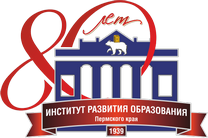 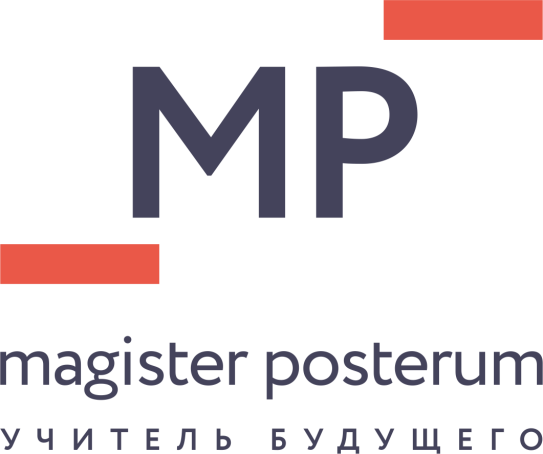 Вебинар-совещание “Организация работы по формированию и оценке функциональной грамотности обучающихся на 2024 год”.

Центр непрерывного повышения профессионального мастерства ГАУ ДПО «ИРО ПК»
Яковлева Надежда Геннадьевна,
 старший преподаватель кафедры общего образования ЦНППМПР
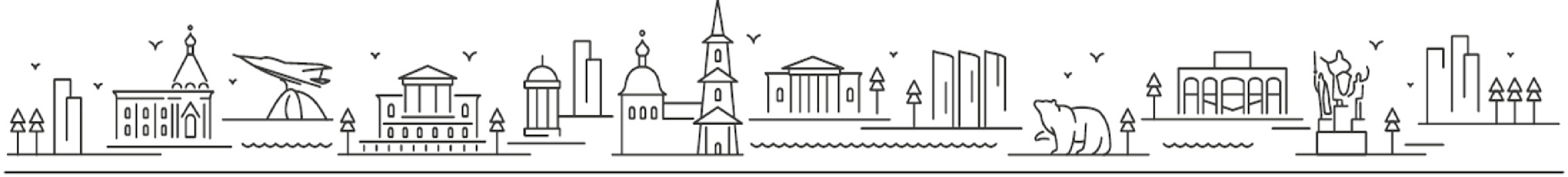 Формирование и оценка функциональной грамотности.
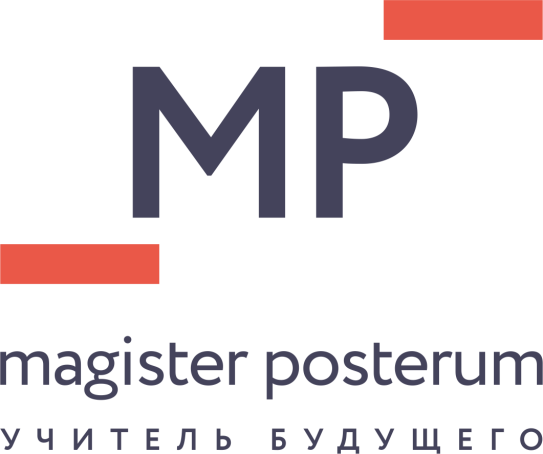 План вебинара
О работе по формированию функциональной грамотности в Пермском крае. Дорожная карта проекта.
О проекте ФГ в пермском крае в 2024 году.
Общая информация.
Руководители направлений.
План работы.
Итог работы. 
Информационное сопровождение проекта. 
Общие вопросы по организация работы.
2
Формирование и оценка функциональной грамотности.
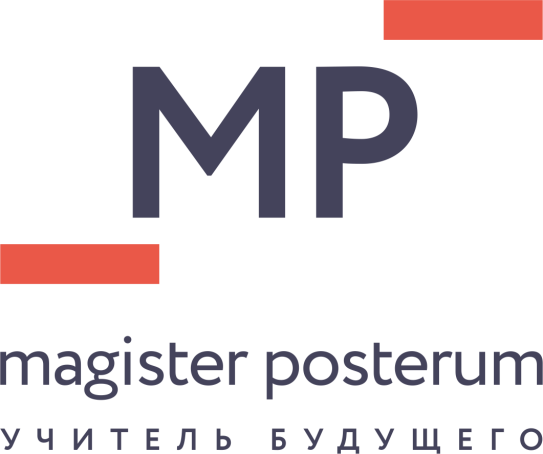 Работа с педагогическими работниками и общеобразовательными организациями: организация методической поддержки педагогических работников
3
Формирование и оценка функциональной грамотности.
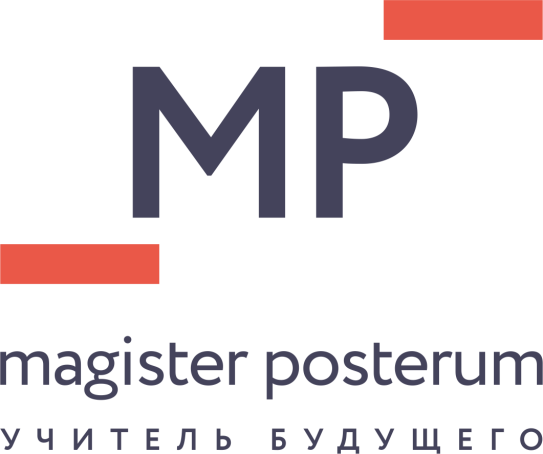 Работа с педагогическими работниками и общеобразовательными организациями: организация методической поддержки педагогических работников
4
Формирование и оценка функциональной грамотности.
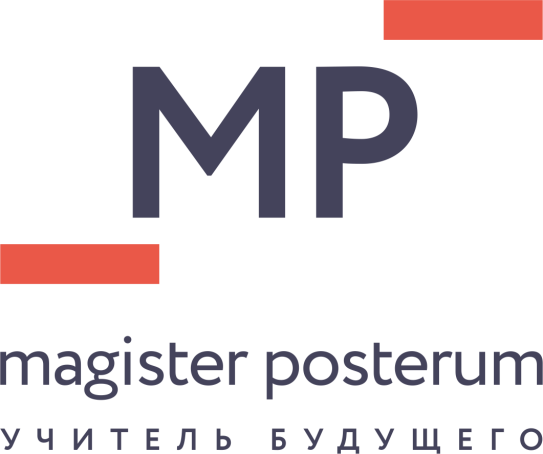 Работа с педагогическими работниками и общеобразовательными организациями: повышение квалификации педагогических работников
5
Формирование и оценка функциональной грамотности.
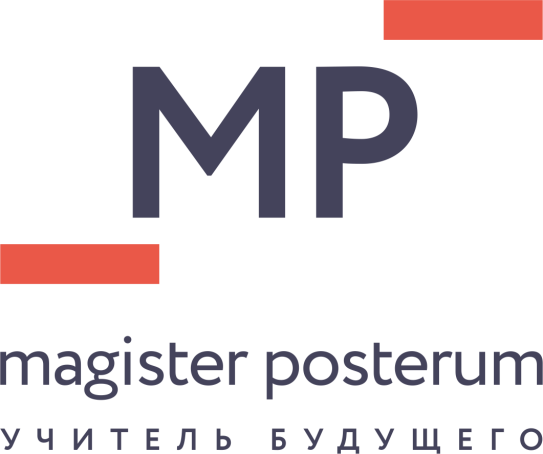 Общая информация.
Цель проекта: совершенствование профессиональных компетенций учителей в области формирования и оценки функциональной грамотности обучающихся в условиях реализации ФГОС ООО и ФГОС СОО

Сроки реализации проекта: февраль – ноябрь 2024 г.
Категория участников: педагогические работники общеобразовательных организаций Пермского края
6
Формирование и оценка функциональной грамотности.
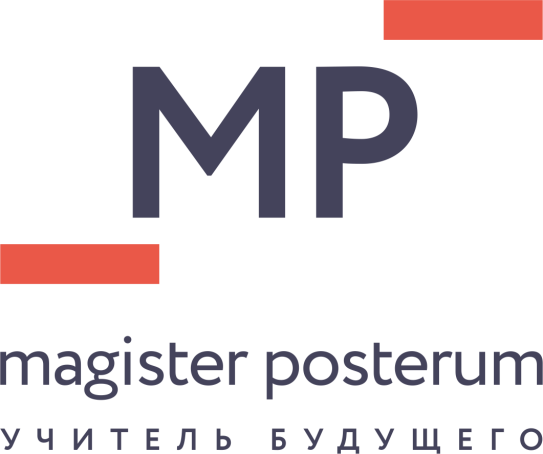 Читательская грамотность
Руководитель направления: Подавылова Ирина Александровна, доцент кафедры общего образования  ЦНППМПР
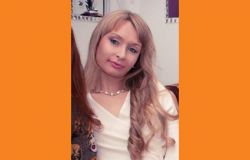 Уровень образования: ПГПУ, учитель русского языка и литературы
Дополнительное образование:
ПГПУ, 2006, второе высшее, психология
ПГГПУ, 2019, проф. переподготовка, иностранный (английский) язык
Занимаемая должность: Старший преподаватель
Преподаваемые дисциплины: Реализация требований обновленных ФГОС ООО, ФГОС СОО в работе учителя (литература)

Учёное звание: доцент
Учёная степень: кандидат филологических наук
ЧИТАТЕЛЬСКАЯ ГРАМОТНОСТЬ
Стаж работы по специальности: c 2010 г.
E-mail: pia-cub@iro.perm.ru
7
Формирование и оценка функциональной грамотности.
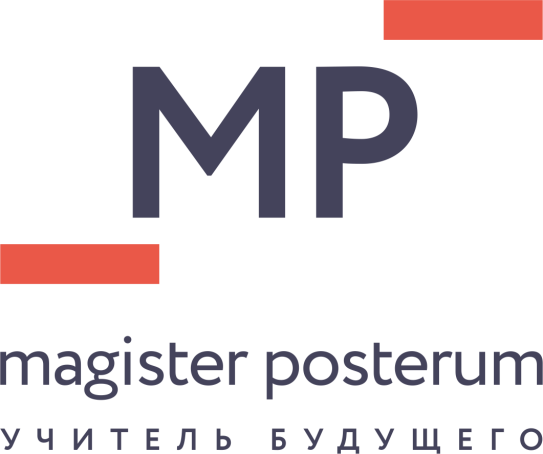 Математическая грамотность
Руководитель направления: Новикова Елена Олеговна, старший преподаватель кафедры общего образования  ЦНППМПР
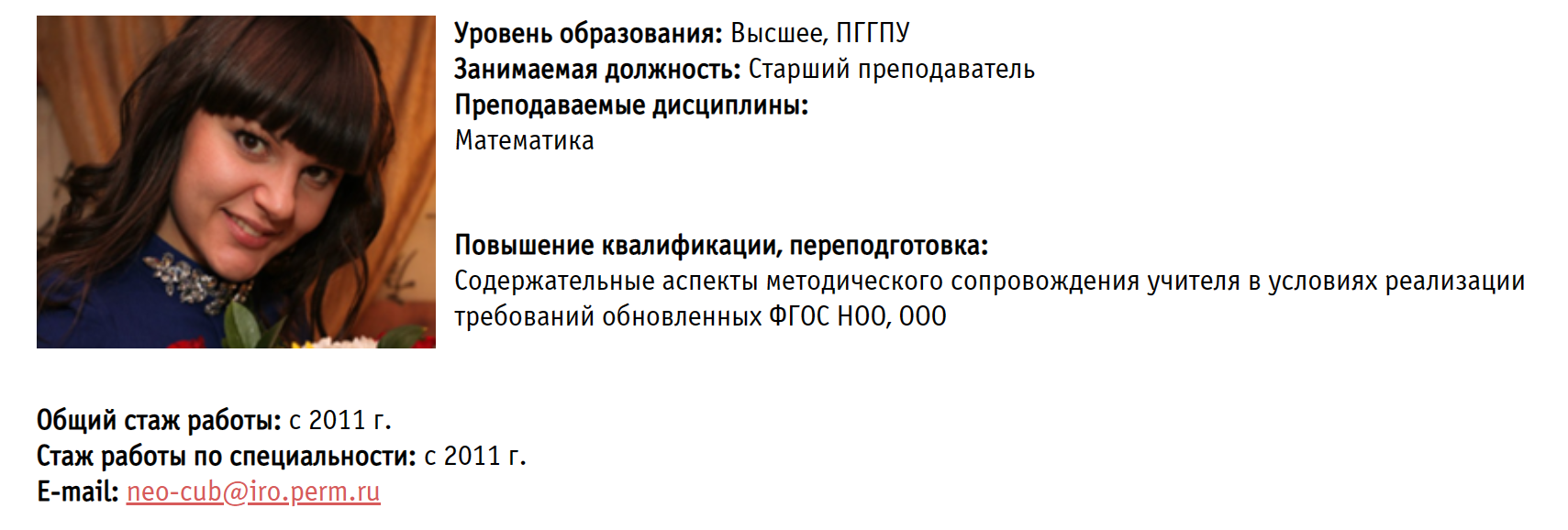 8
Формирование и оценка функциональной грамотности.
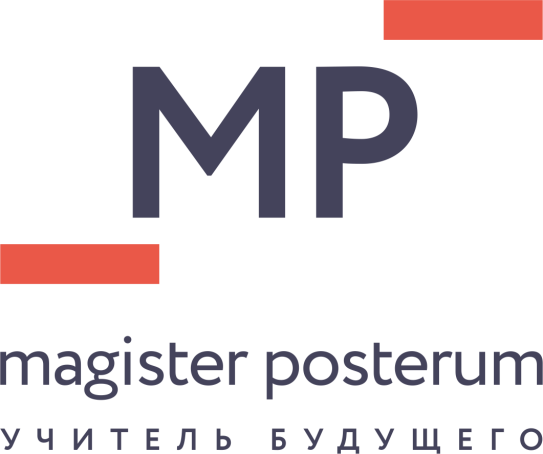 Естественнонаучная грамотность
Руководитель направления: Елтышева Ирина Валерьевна, доцент кафедры общего образования  ЦНППМПР
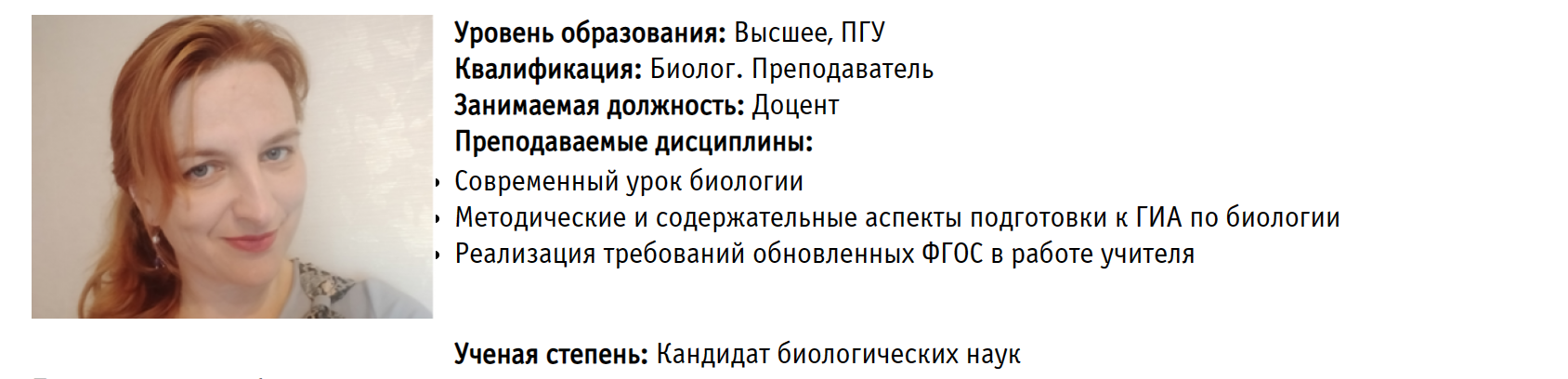 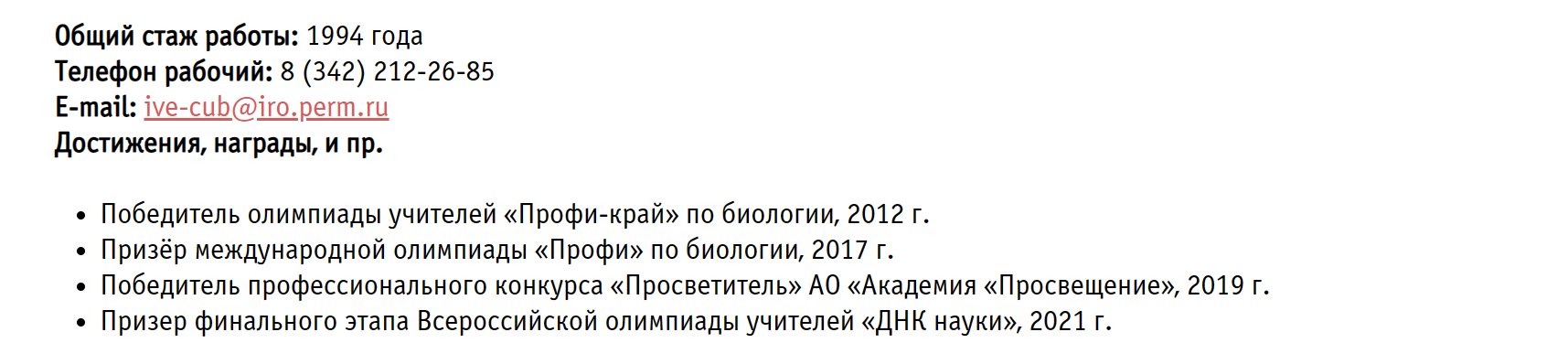 9
Формирование и оценка функциональной грамотности.
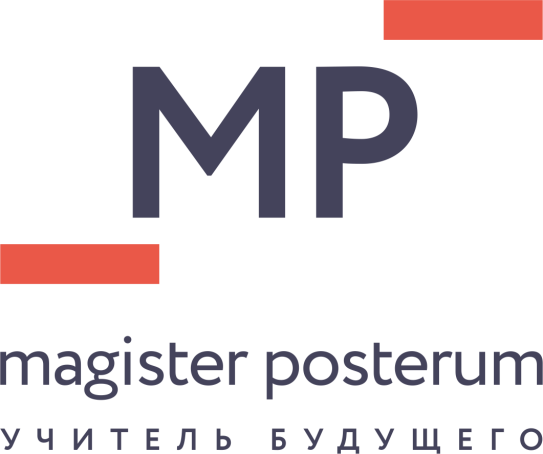 Финансовая грамотность
Руководитель направления: Яковлева Надежда Геннадьевна, старший преподаватель кафедры общего образования  ЦНППМПР
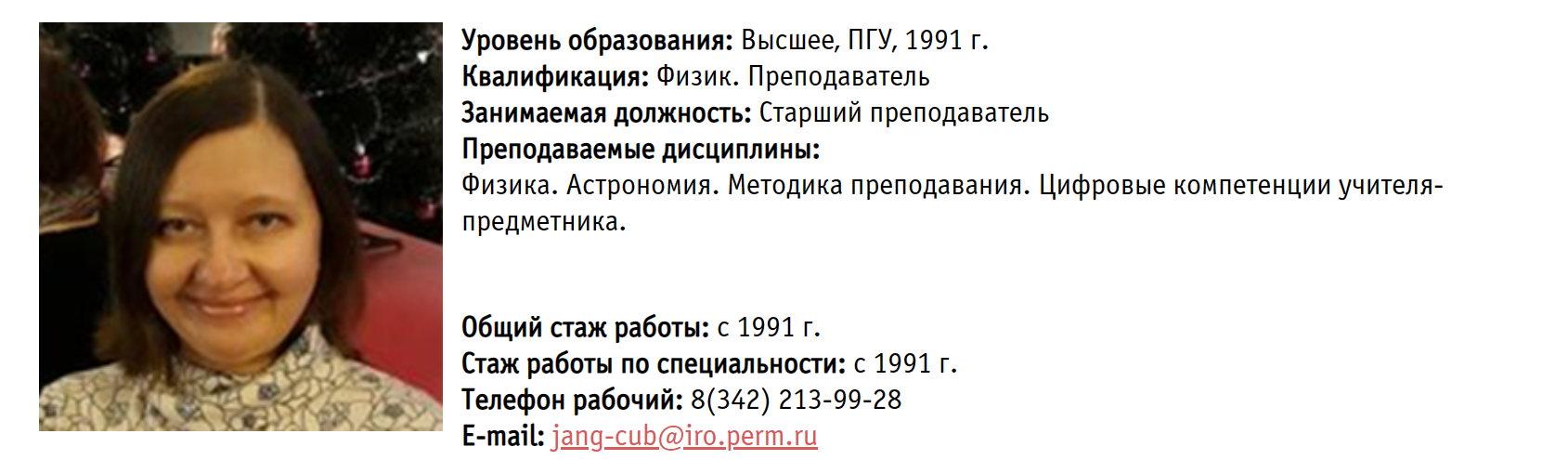 10
Формирование и оценка функциональной грамотности.
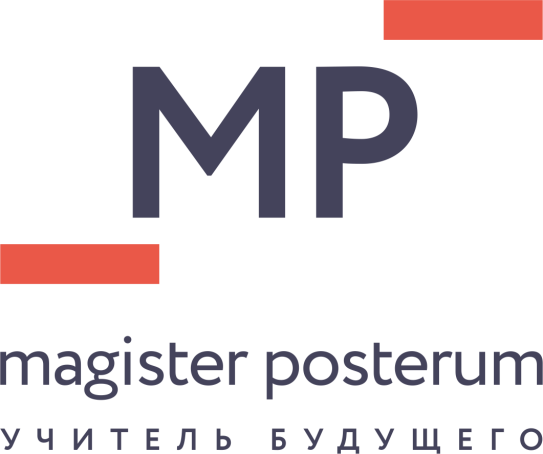 Читательская грамотность
Руководитель направления для учителей начальной школы: Семенцова Ольга Александровна, доцент кафедры профессионального мастерства ЦНППМПР
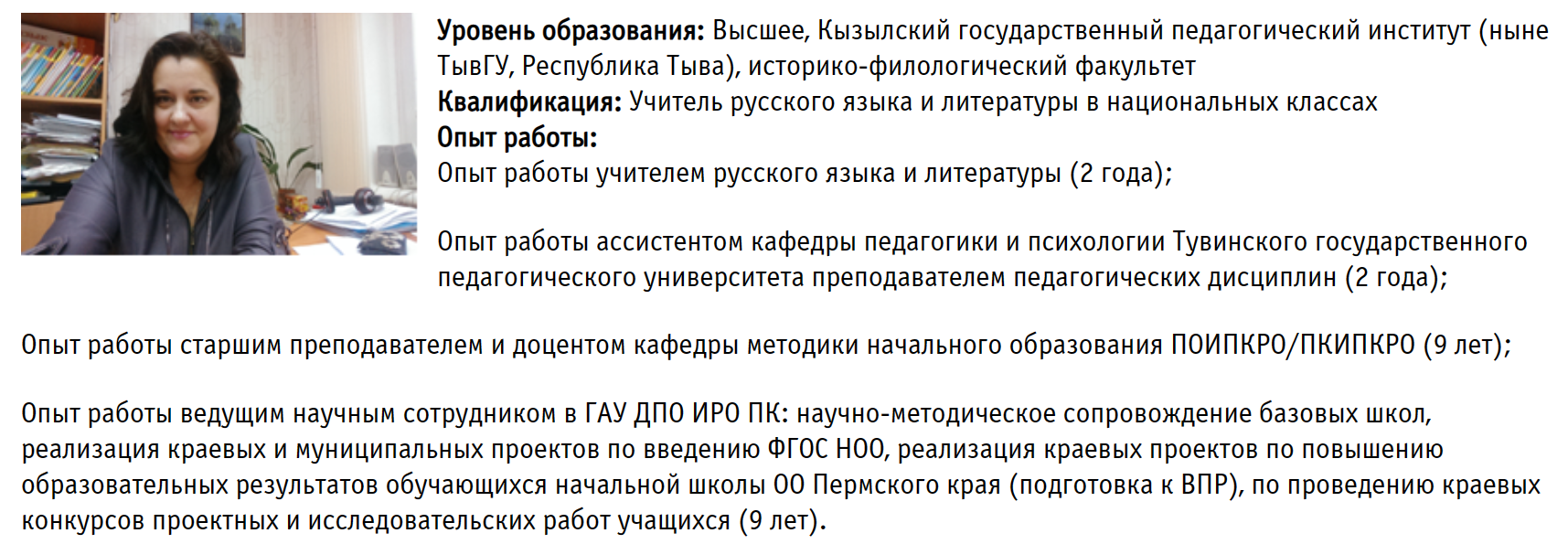 ЧИТАТЕЛЬСКАЯ ГРАМОТНОСТЬ
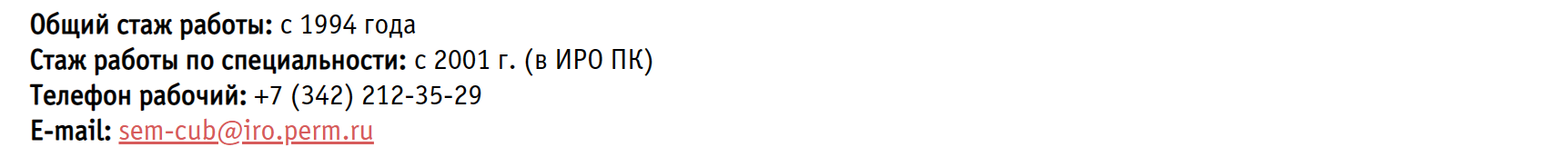 11
Формирование и оценка функциональной грамотности.
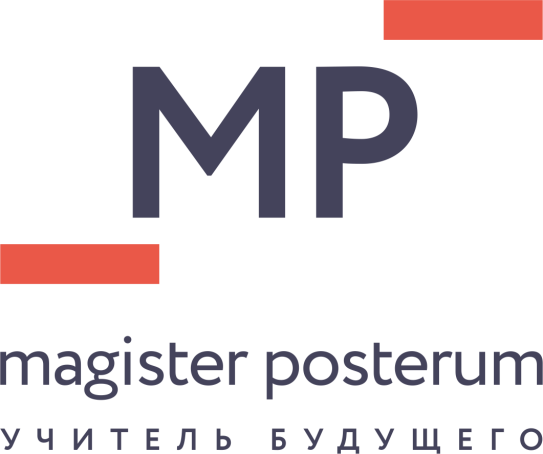 Читательская грамотность
Руководитель направления для учителей иностранного языка: Смердова Екатерина Андреевна, доцент кафедры общего образования  ЦНППМПР
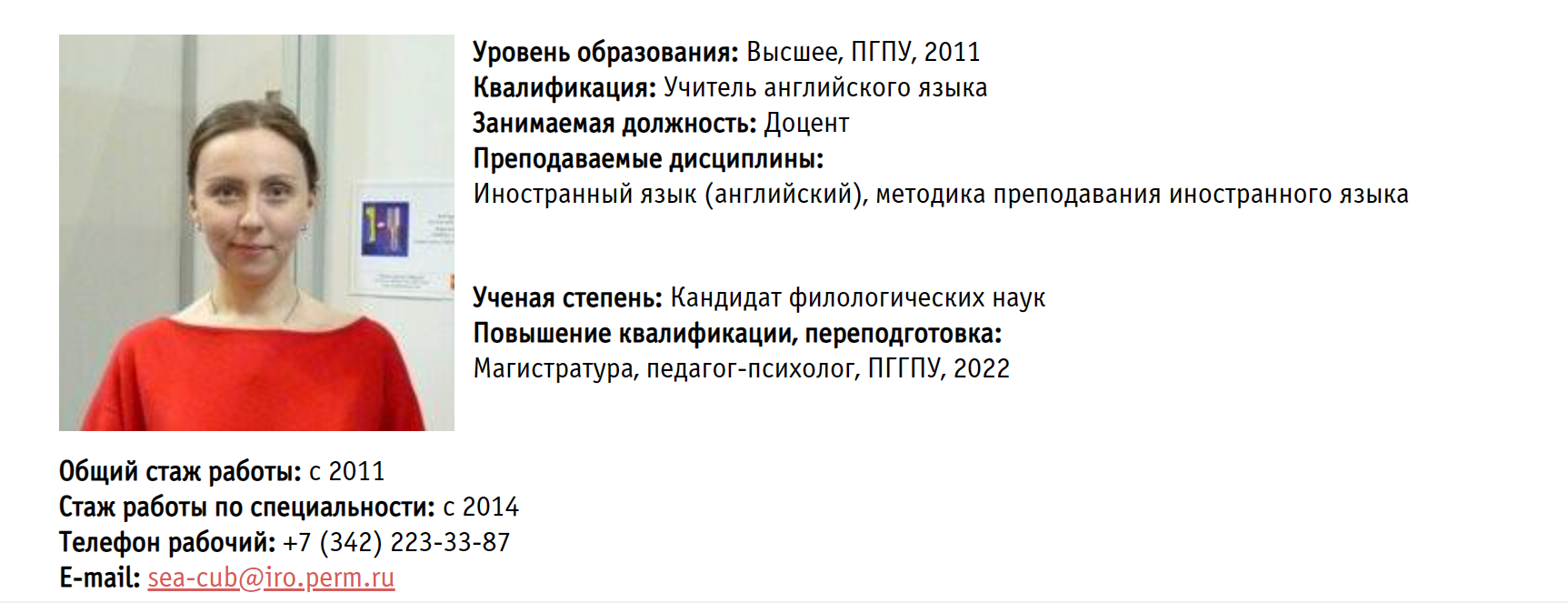 ЧИТАТЕЛЬСКАЯ ГРАМОТНОСТЬ
12
График мероприятий
МАРТ
МАЙ
ОКТЯБРЬ
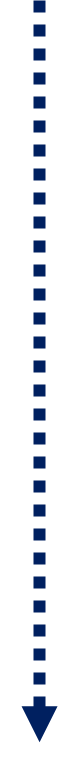 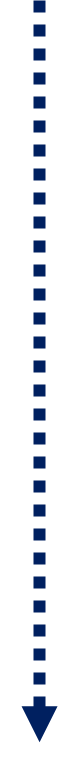 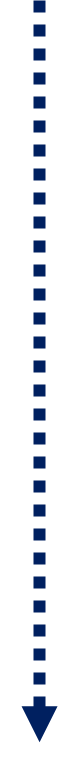 МЕРОПРИЯТИЯ, направленные на формирование функциональной грамотности обучающихся при реализации технологий проектной и исследовательской деятельности
СЕМИНАРЫ, 
направленные на
 развитие навыков проектирования педагогом контрольно-оценочных материалов по функциональной грамотности
ОЧНЫЙ ЭТАП
олимпиады для педагогов Пермского края  по решению и разработке кейсов по функциональной грамотности.
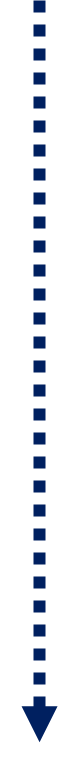 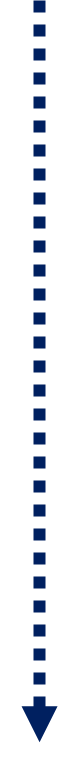 РЕГИОНАЛЬНАЯ ЯРМАРКА 
по обмену опытом «Образовательные практики формирования функциональной грамотности школьников»
ЗАОЧНЫЙ ЭТАП
олимпиады для педагогов Пермского края  по решению и разработке кейсов по функциональной грамотности.
ВЕБИНАРЫ 
по внедрению заданий для оценки функциональной грамотности обучающихся в образовательный процесс для каждого направления функциональной грамотности
ФЕВРАЛЬ
АПРЕЛЬ
СЕНТЯБРЬ
13
Формирование и оценка функциональной грамотности.
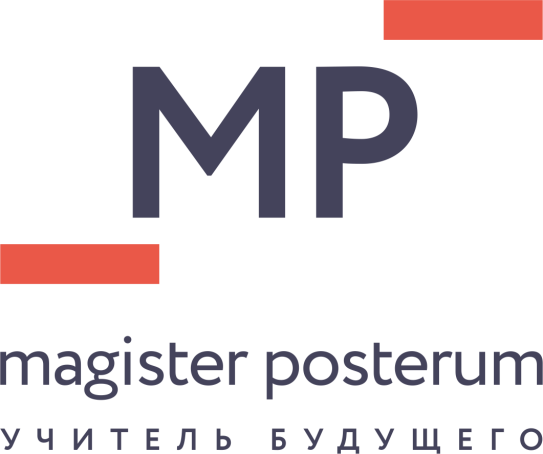 Итог работы
Продукт: методическая разработка или комплект дидактических материалов.
Итоговый продукт может быть итоговым продуктом групповой или индивидуальной работы. 
Примеры разработок: игры, сценарии уроков, внеурочных занятий, программа элективного курса, комплект заданий и т.д. 

Форма итогового мероприятия: ярмарка педагогических идей.
Данное мероприятие будет проводиться очно/очно с применением дистанционных технологий.
14
Формирование и оценка функциональной грамотности.
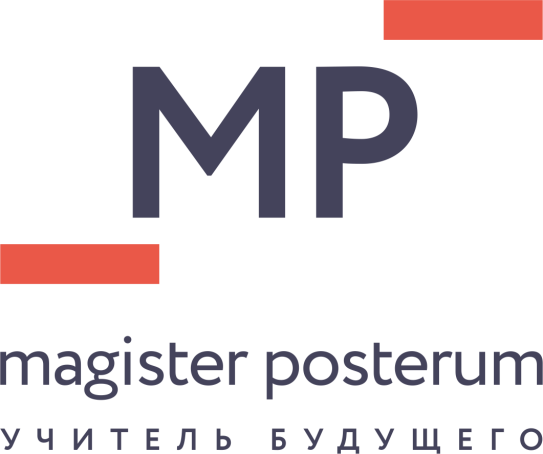 Сетевая форма работы.
Создание в муниципалитете рабочей группы по формированию и оценке функциональной грамотности в составе не менее 7-ти человек (1 по каждому направлению ФГ + муниципальный координатор). 
Регистрация каждого члена группы (ссылка на регистрацию на след. слайде).
Создание команды муниципалитета для участия в олимпиаде*.
Организация курсовой подготовки**.


*это может быть команда одной ОО
**по желанию
15
Формирование и оценка функциональной грамотности.
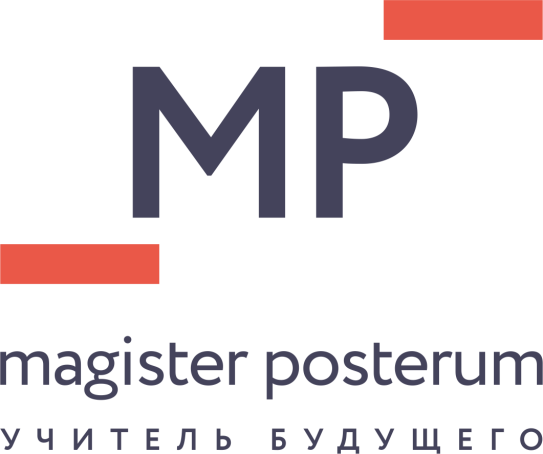 Регистрация участников проекта
Ссылка на регистрацию: https://forms.yandex.ru/u/65b7886d5056900f7337e98f/ 
Срок: до 20 февраля 2024 г.
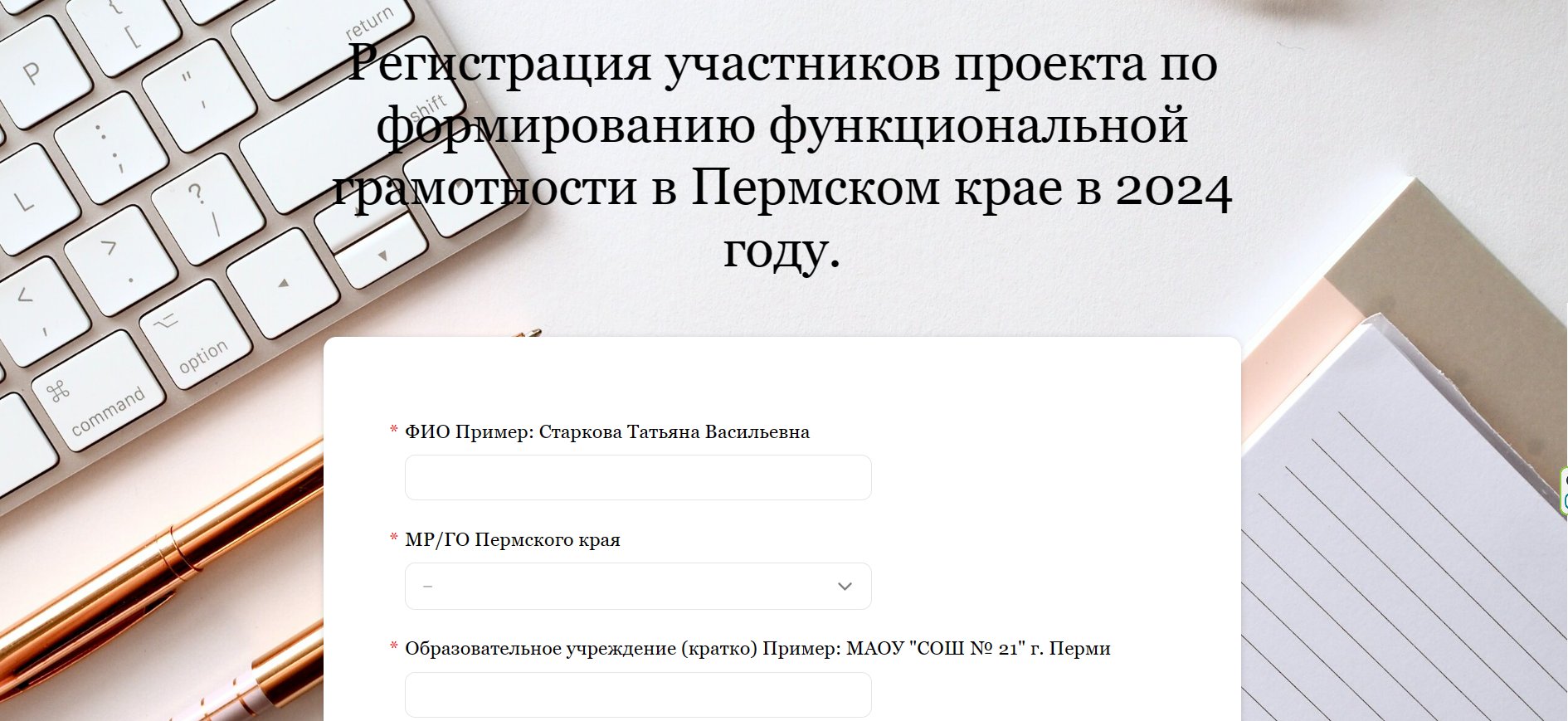 16
Формирование и оценка функциональной грамотности.
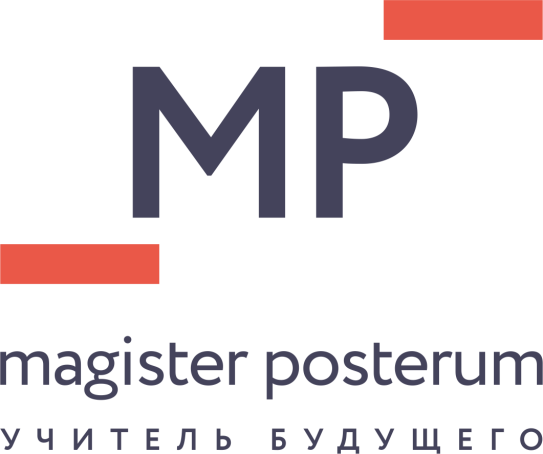 КПК «Формирование функциональной грамотности обучающихся в условиях реализации обновленных ФГОС ООО и СОО»

Модуль 1. Функциональная грамотность как метапредметный результат.
Модуль 2. Проектирование образовательного процесса с учетом требований обновленных ФГОС. 

Категория обучающихся (слушателей): педагогические работники общеобразовательных организаций 
Форма обучения – очно-заочная с применением дистанционных технологий (1 день очный).
Срок освоения программы: 36 ч.
ЧИТАТЕЛЬСКАЯ ГРАМОТНОСТЬ
17
Формирование и оценка функциональной грамотности.
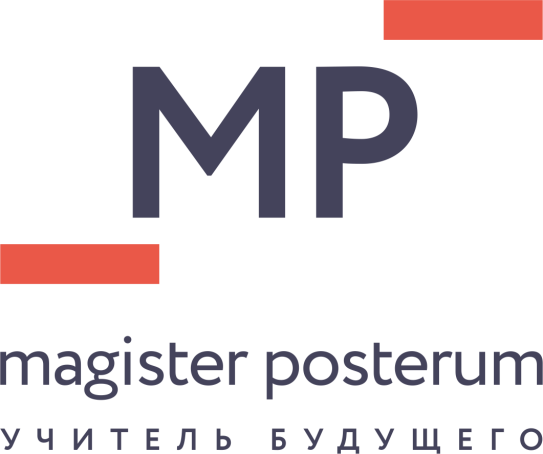 КПК «Формирование функциональной грамотности обучающихся в условиях реализации обновленных ФГОС ООО и СОО»

Результаты. 
В результате освоения содержательной части программы участники будут знать:
основные нормативные документы, регламентирующие условия и характер развития функциональной грамотности (ФГОС ООО, СОО) 
приемы формирования функциональной грамотности.
По результатам выполнения практической части программы участники будут уметь:
использовать приемы формирования функциональной грамотности на уроках;
оценивать работы обучающихся по критериям;
осуществлять подготовку обучающихся к мониторингам.
ЧИТАТЕЛЬСКАЯ ГРАМОТНОСТЬ
18
Формирование и оценка функциональной грамотности.
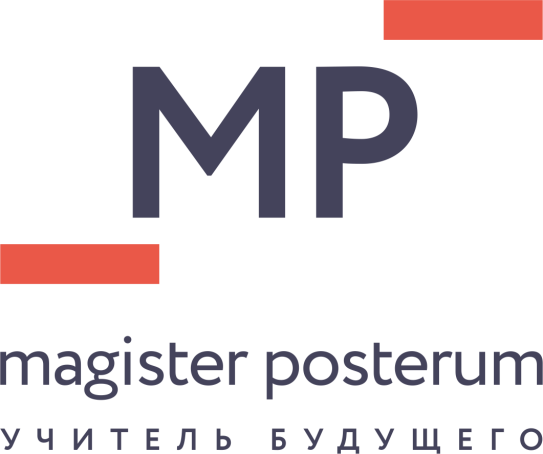 Вся информация по проекту размещается на сайте:
http://educomm.iro.perm.ru/groups/funkcionalnaya-gramotnost-obuchayushchihsya/events
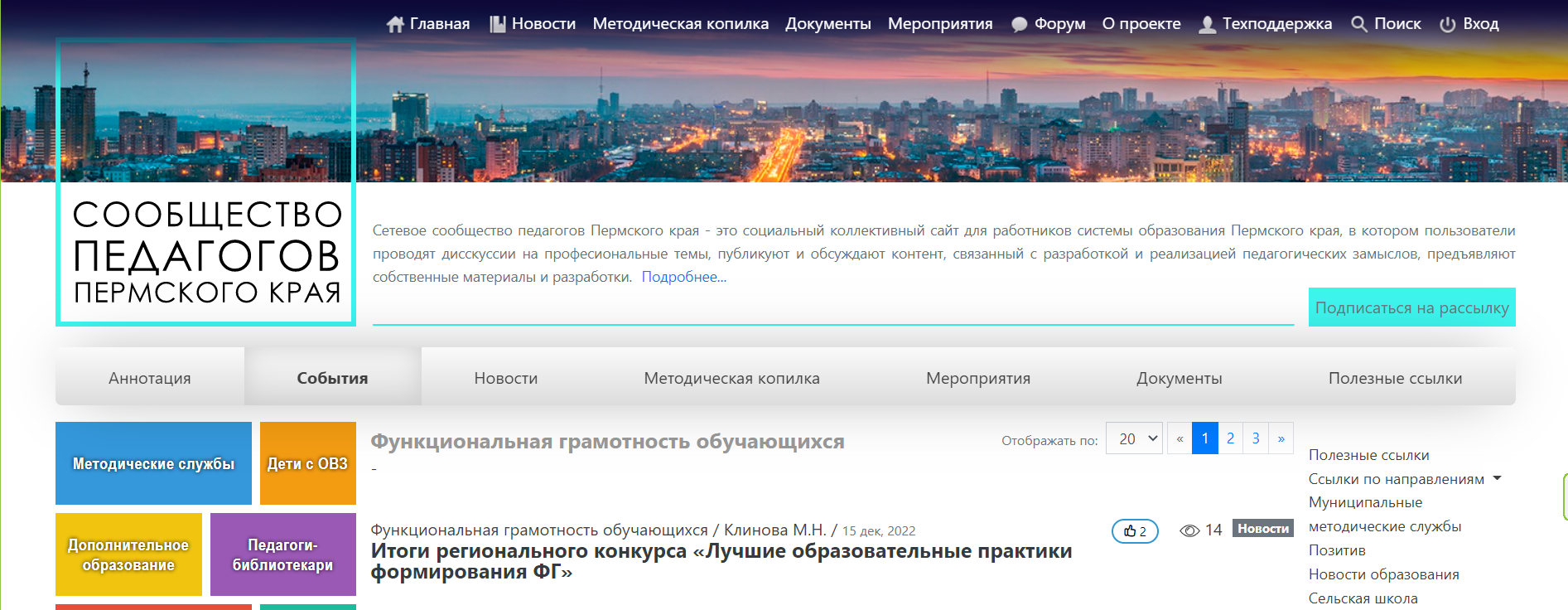 19
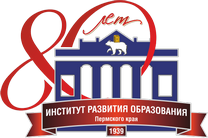 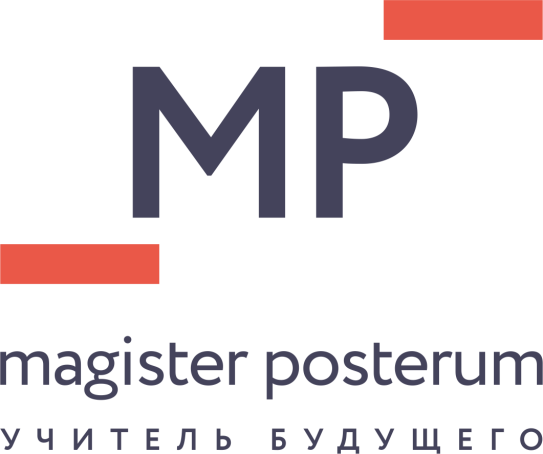 По всем возникающим вопросам:Яковлева Надежда Геннадьевна,
 старший преподаватель кафедры общего образования ЦНППМПР,
e-mail jang-cub@iro.perm.ru, сот. тел. +79097310180
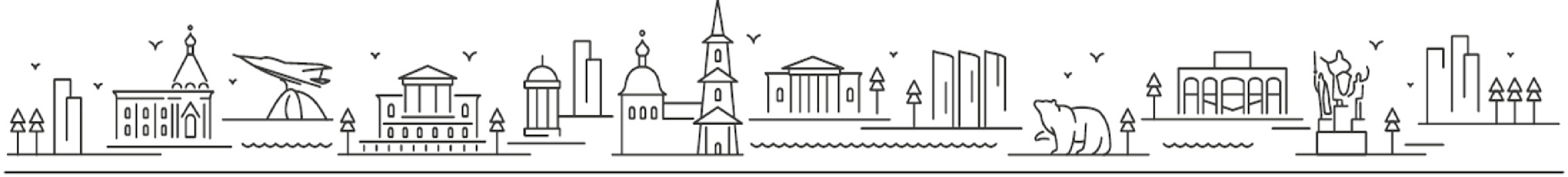 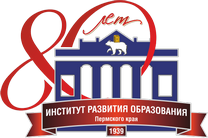 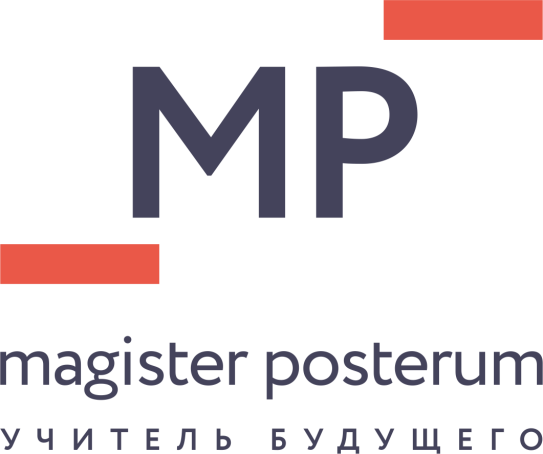 Ссылка на просмотр вебинара:
https://my.mts-link.ru/51207829/1844667888/record-new/1459482782
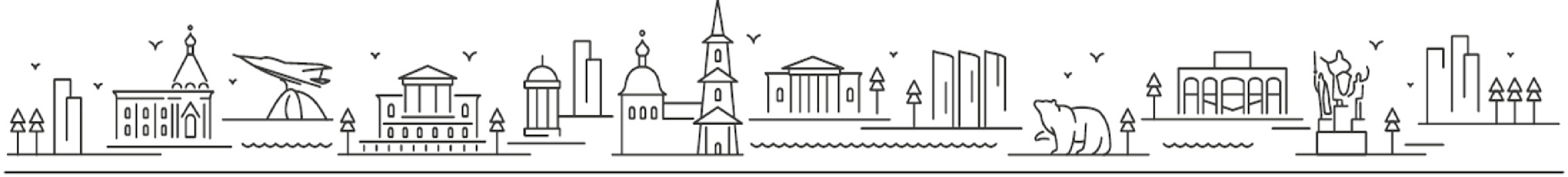